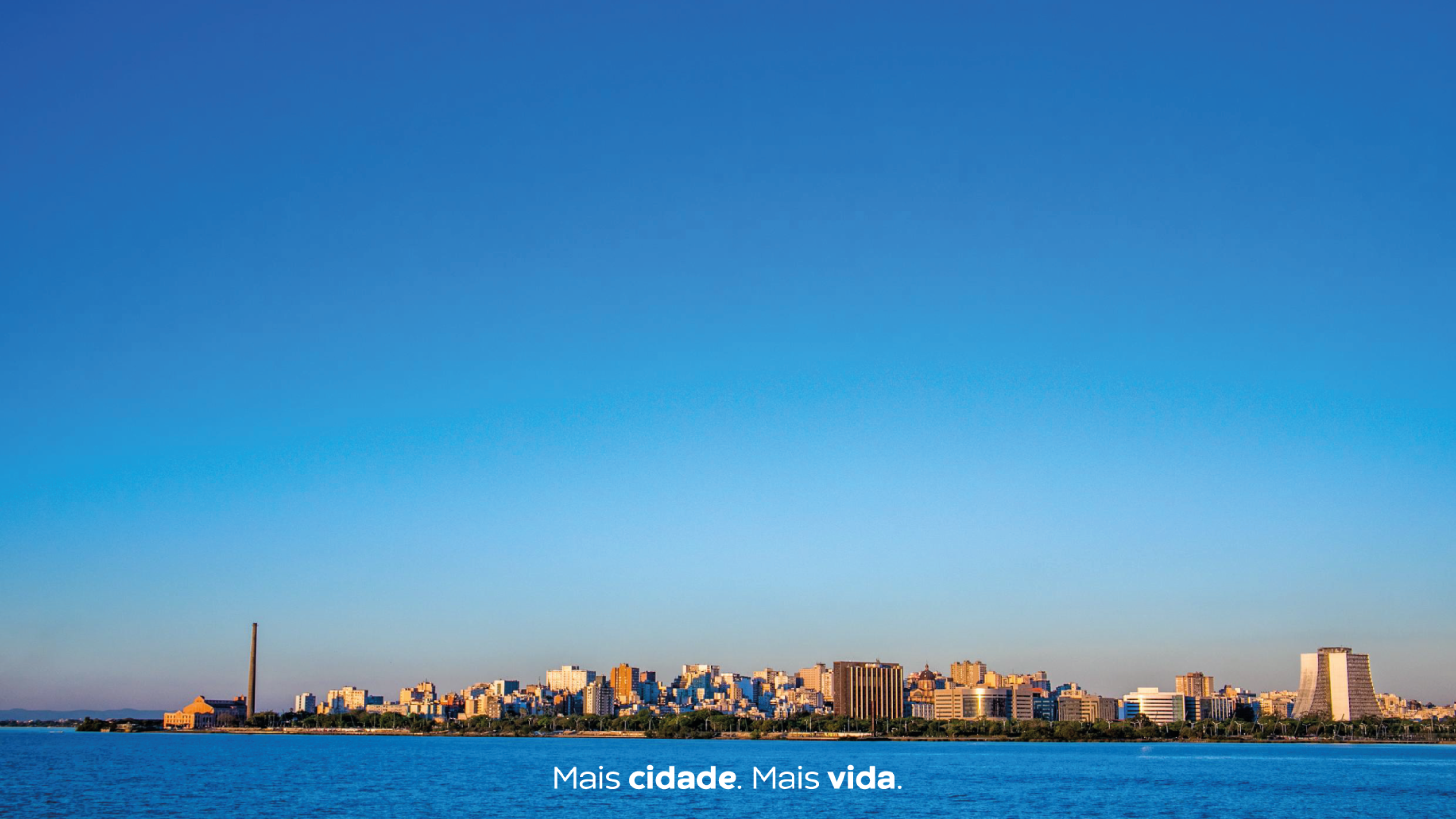 Consensualidade na Administração Fiscal e Tributária: Negociação Direta, Mediação; Acordos Conclusivos e Mediação
- Mediação Tributária -
Consensualidade na Administração Fiscal e Tributária: Negociação Direta, Mediação; Acordos Conclusivos e Mediação
Mediação Tributária – 
Ana Catarina Lexau – Painel 03
LEGISLAÇÃO SOBRE O TEMA
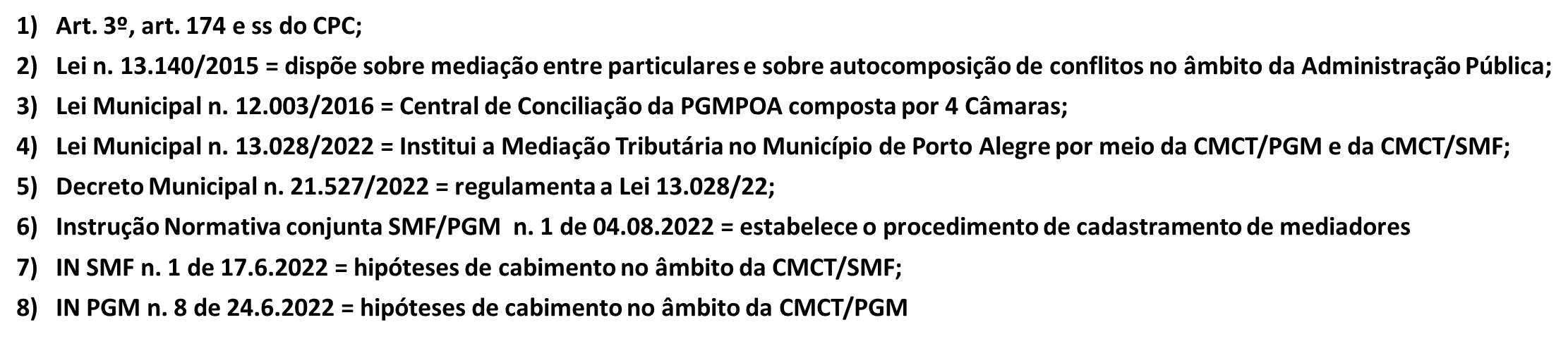 >  Não há limitação a tipos de tributos;

> A lei traz os conceitos e princípios da mediação tributária 
(consensualidade e  voluntariedade das partes; imparcialidade e neutralidade do mediador; autodeterminação procedimental e informativa; boa-fé; oralidade e informalidade; respeito mútuo; sigilo e confidencialidade);

> Requerimento pode ser do fisco ou do contribuinte;

> Mediadores podem ser internos ou externos;

> Há suspensão do processo administrativo ou do judicial; 

 >Fases: Consulta Fiscal; Pré-lançamento; Contencioso Administrativo-Tributário e Inscrição em Dívida Ativa; ou no Contencioso Judicial Tributário;

> NÃO é um balcão de negociações para reduzir tributos - possibilidades amplas: resultado estabelecido pelas partes – não há unilateralidade na decisão;

> Decreto regulamentador: 21.527/22
PRIMEIRO CASO: CONCESSÃO DO AEROPORTO  - FRAPORT
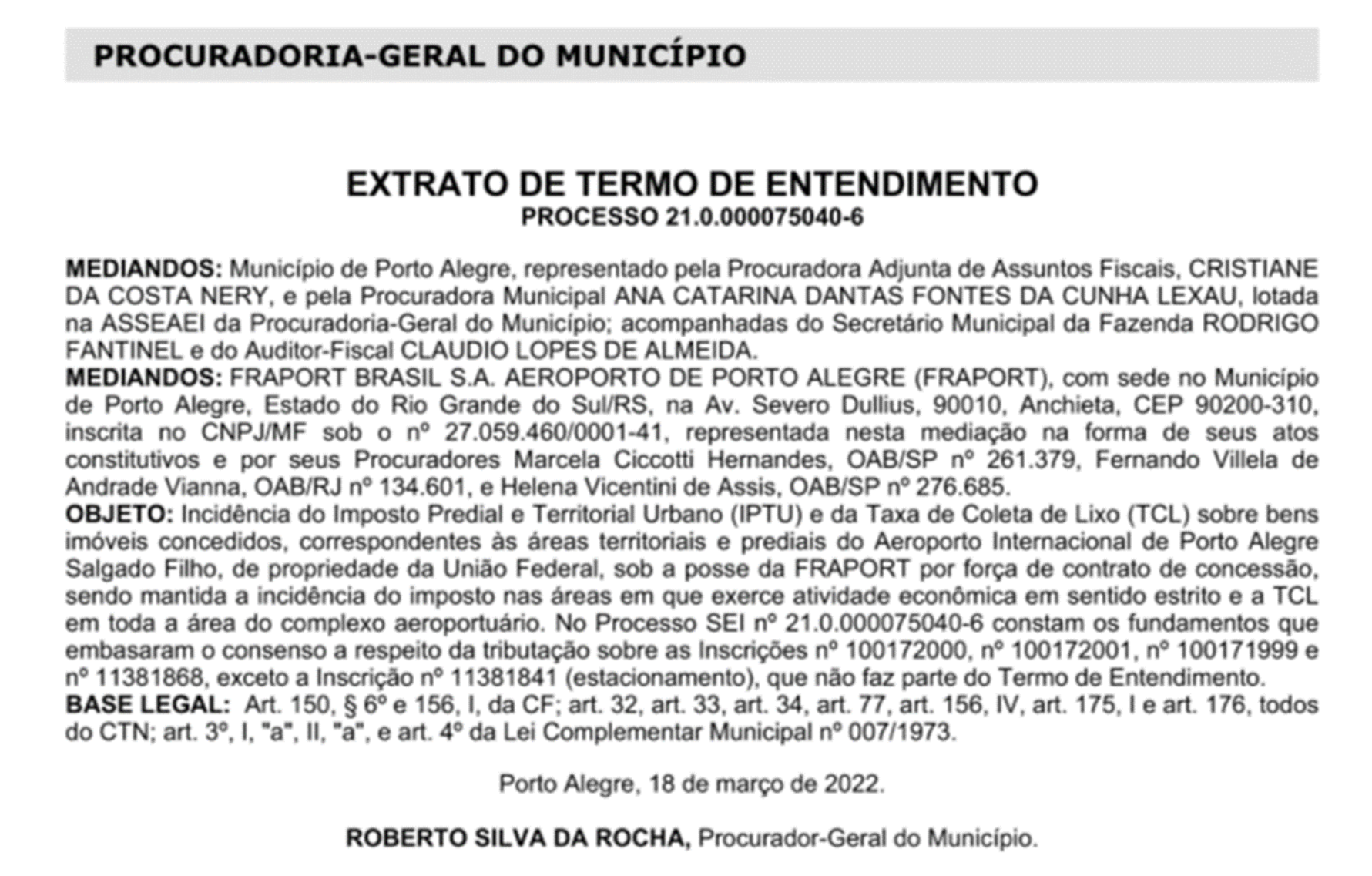 ACESSO ON LINE ao Serviço de Mediação Tributária (site da Prefeitura)
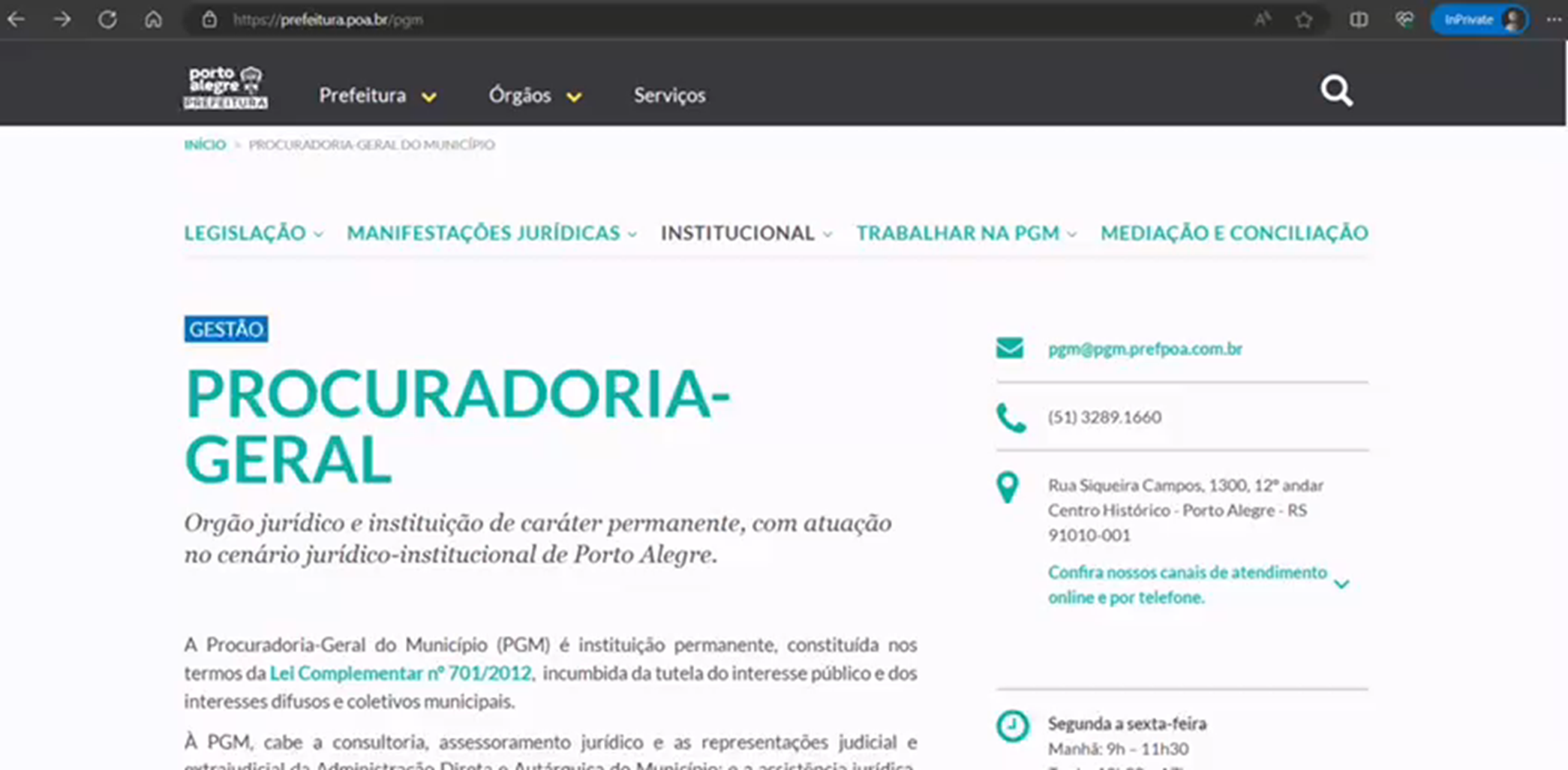 Objetivos e vantagens constatadas
Legitimação da tributação;
Prevenção e solução de conflitos (autocomposição);
abertura e formalização de espaços institucionais e procedimentos de diálogo permanente entre Fisco e Contribuintes;
Disseminação contínua da cultura da pacificação social nas relações tributárias;
Redução do contencioso tributário; 
Redução da burocracia tributária e menor onerosidade para as partes; 
Melhoria da gestão fiscal.
Estrutura Necessária
Procurador;
Assistente Administrativo;
Residente Jurídico;
Estagiário;
Procuradores convocados.
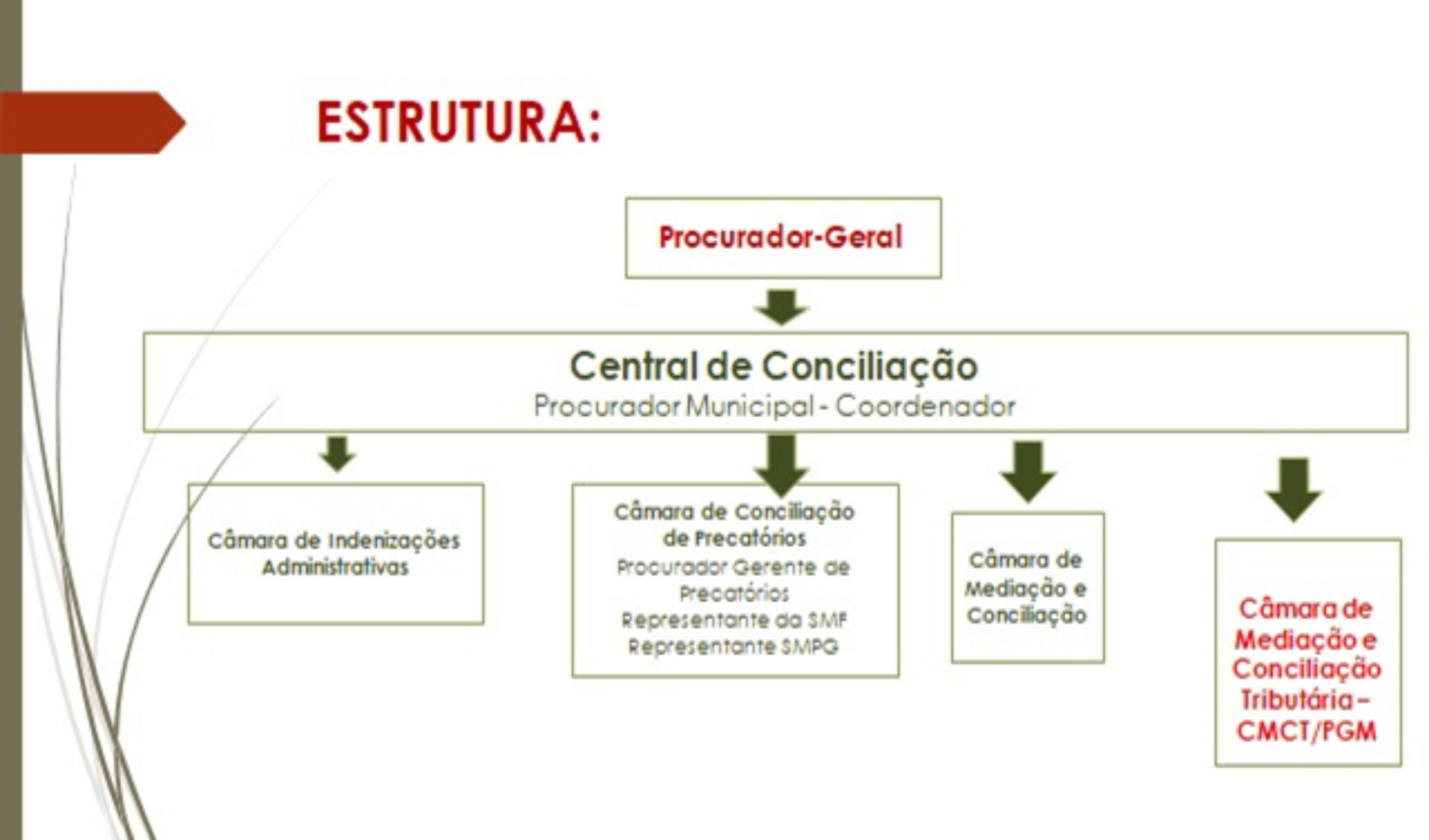 Etapas da Mediação Tributária
1º-Abertura do procedimento = Nota técnica de instauração e designação da equipe de mediadores e indicação dos representantes da PGM e SMF
2º-Sessões de pré-mediação com cada parte
3º-Sessão conjunta de mediação com as partes.
4º-Instaurada – suspensão de prazos administrativos e peticionamento nos processos judiciais.
5º-Em caso de acordo, elaboração do Termo de Entendimento total ou parcial e homologado com efeitos de título executivo extrajudicial.
6º-Publicação no Diário Oficial do Extrato do Termo de Entendimento
Formação de Mediadores
Convênio  com a OAB – Casa de Mediação;
Formação em parceria com a ESDM;
Cargos diversos: engenheiros, psicólogos, jornalistas, assistentes sociais, auditores fiscais, técnicos em comunicação social, procuradores (ativos e aposentados), assistentes administrativos, bibliotecários;
 09 mediadores hoje atuam de forma permanente, cada um realizando em média 03 mediações ao mês (cada mediação tem de 06 a 08 sessões em média);
 Curso em andamento e lançamento de novo curso em breve
1º ano de mediação tributária em números (PGM + SMF)
Demandas submetidas às Câmaras de Mediação e Conciliação Tributária: Total: 57(cinquenta e sete)

Total de sessões realizadas: 72 (setenta e duas)

Valores envolvidos: mais de R$ 265 milhões
Diferenças entre transação tributária e mediação tributária
A primeira é causa de extinção da exigibilidade do crédito tributário, a segunda é procedimento de autocomposição que pode resultar em transação ou em outra solução a depender do caso concreto;
Art. 171 do CTN = A lei pode facultar, nas condições que estabeleça, aos sujeitos ativo e passivo da obrigação tributária celebrar transação que, mediante concessões mútuas, importe em determinação de litígio e consequente extinção de crédito tributário.
A transação precisa ter as condições de negociação previstas na lei, ainda que não se trate de mero “contrato de adesão” como um REFIS
A mediação tributária, por se tratar de procedimento, pode prever diversas formas para solucionar o conflito, dentre elas revisão de auto de lançamento, edição de lei prevendo isenção etc.
Obrigado!